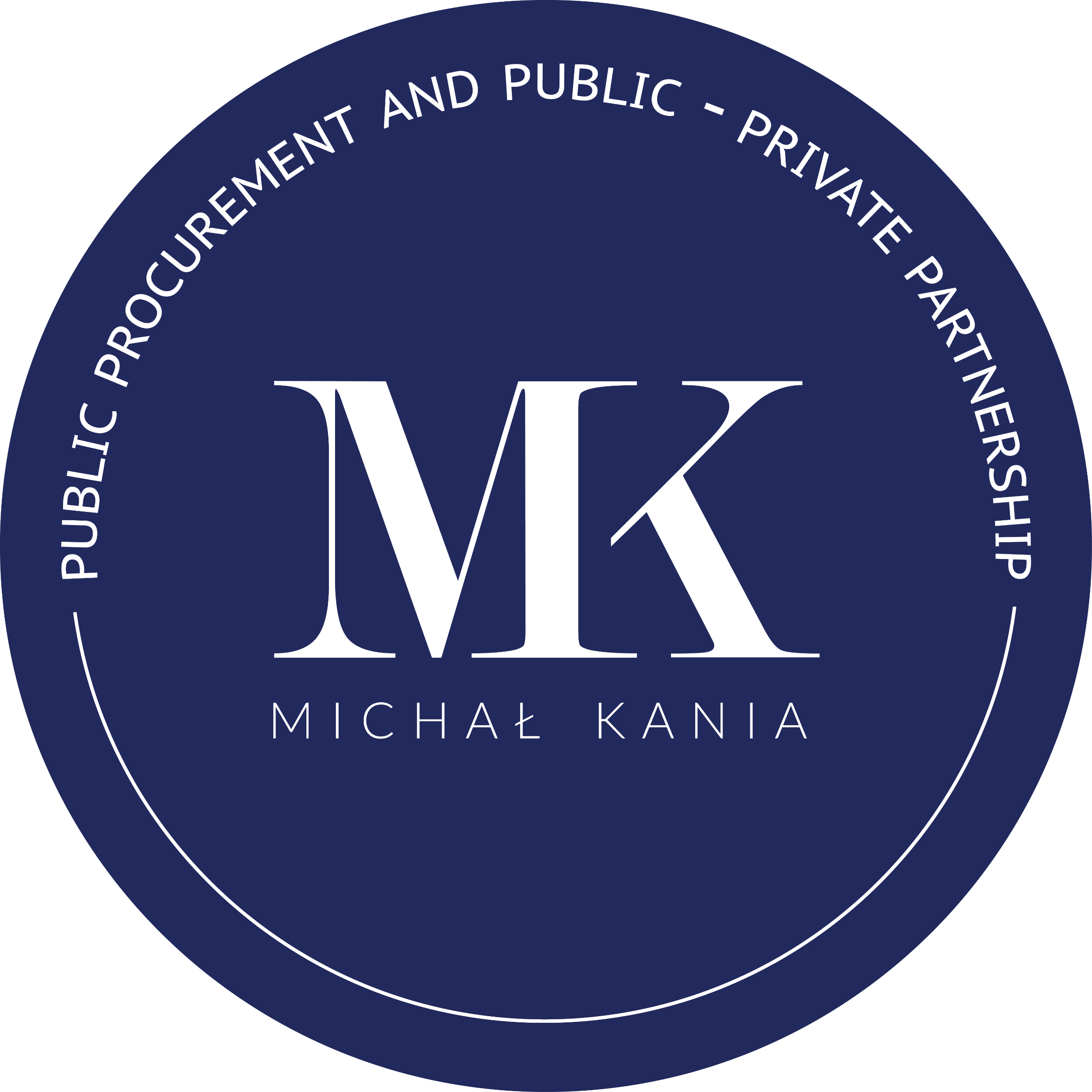 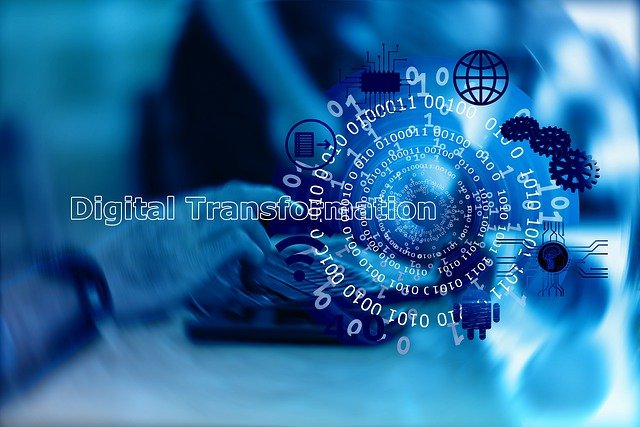 Digitalizacja 
Partnerstwa Publiczno-Prywatnego
23 lutego, 2021
Raport EPEC (EIB) 2019
Michal Kania, Digitalizacja Partnerstwa Publiczno-Prywatnego, 23.02.2021
2
Raport EPEC (EIB) 2019
Michal Kania, Digitalizacja Partnerstwa Publiczno-Prywatnego, 23.02.2021
3
PPP w Polsce Raport za lata 2005-2020
Liczba zawartych umów PPP: 156

Liczba planowanych projektów PPP: 128
Liczba planowanych projektów PPP na Śląsku: 21

Sektory: 
Transport
Użyteczność publiczna
Sport i rekreacja
Gospodarka wod-kan
Michal Kania, Digitalizacja Partnerstwa Publiczno-Prywatnego, 23.02.2021
4
PPP w Polsce (Perspektywy rozwoju)
Rozwój infrastruktury publicznej 
Ograniczone środki publiczne 
Efektywność realizacji projektów infrastrukturalnych 
Twin Transitions 
Smart City
Michal Kania, Digitalizacja Partnerstwa Publiczno-Prywatnego, 23.02.2021
5
Fazy realizacji projektów PPP
Planowanie i przygotowanie projektu PPP
Wybór partnera prywatnego w trybie ustawy PZP lub ustawy o umowie koncesji na roboty budowlane lub usługi
Zarządzanie umową PPP
Michal Kania, Digitalizacja Partnerstwa Publiczno-Prywatnego, 23.02.2021
6
”Twin Transitions”for Europe
Nowa Strategia Przemysłowa dla Europy (Marzec, 2021) 

Digitalizacja 

Neutralność klimatyczna
Michal Kania, Digitalizacja Partnerstwa Publiczno-Prywatnego, 23.02.2021
7
Dziękuje za uwagę
Michał Kania 
Dr hab. prof. US
Radca Prawny
www.5pcommonplace.com 
Tel. 0048 502 393 160
Michal Kania, Digitalizacja Partnerstwa Publiczno-Prywatnego, 23.02.2021
8